SAGE-III/ISS Science Team Meeting

Travis N. Knepp
Backscatter Coefficient Profiles from SAGE
Aerosol Products: Comparison
with NDACC Lidar Products
Aerosol Evaluation?
– Traditional options
        – Balloon-borne OPC
        – Space-based observations: OSIRIS (750 nm), OMPS LP (675 nm)
        – Ground-based lidar (old method)
                – assume constant lidar ratio
	        – may not represent current atmosphere
	        – lidar ratio is not static

        – Ground-based lidar (current focus)
	 – NDACC lidar working group
		– long-term observations
		– high quality observations (suitable for climatological studies)
		– standardized observations
		– data publicly available within one year
10/28/19
Requirements for Ground Site Selection
Ideal requirements:
	– long-term record
	– part of NDACC network
	– provide backscatter coefficient 
	– frequent operation schedule (10+ nights per month)
	– overlap with SAGE-II and SAGE-III/ISS
10/28/19
Requirements for Ground Site Selection
Ideal requirements:
	– long-term record
	– part of NDACC network
	– provide backscatter coefficient 
	– frequent operation schedule (10+ nights per month)
	– overlap with SAGE-II and SAGE-III/ISS
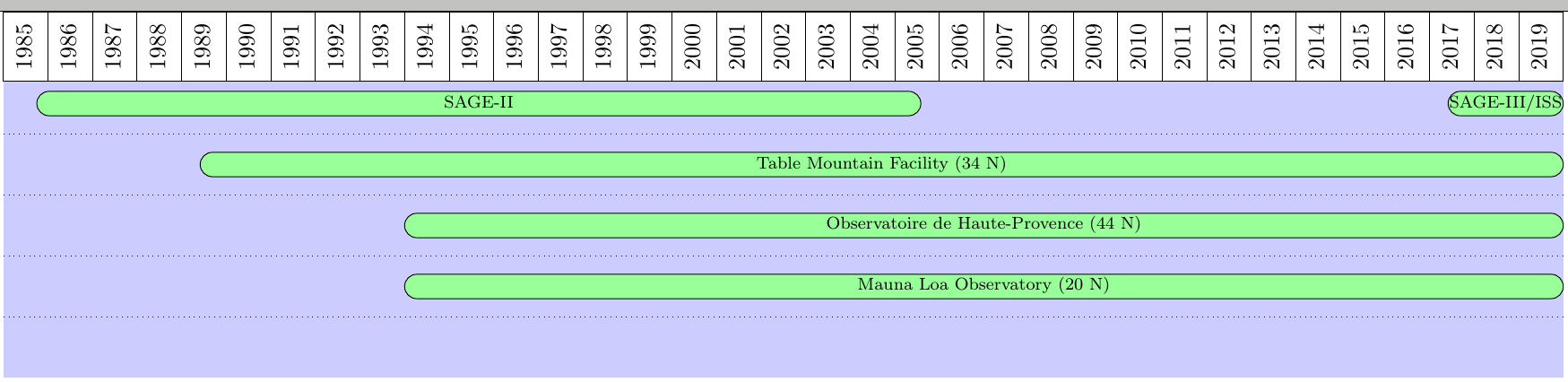 10/28/19
Apples and Eggplants
Backscatter (lidar) ≠ Extinction (SAGE)
Need a workaround for comparison
10/28/19
Mie Theory Conversion
Mie assumptions
	– spherical particles
	– predominantly sulfate (75% sulfate, 25% water)
	– particles are log-normally distributed
10/28/19
Mie Theory Conversion
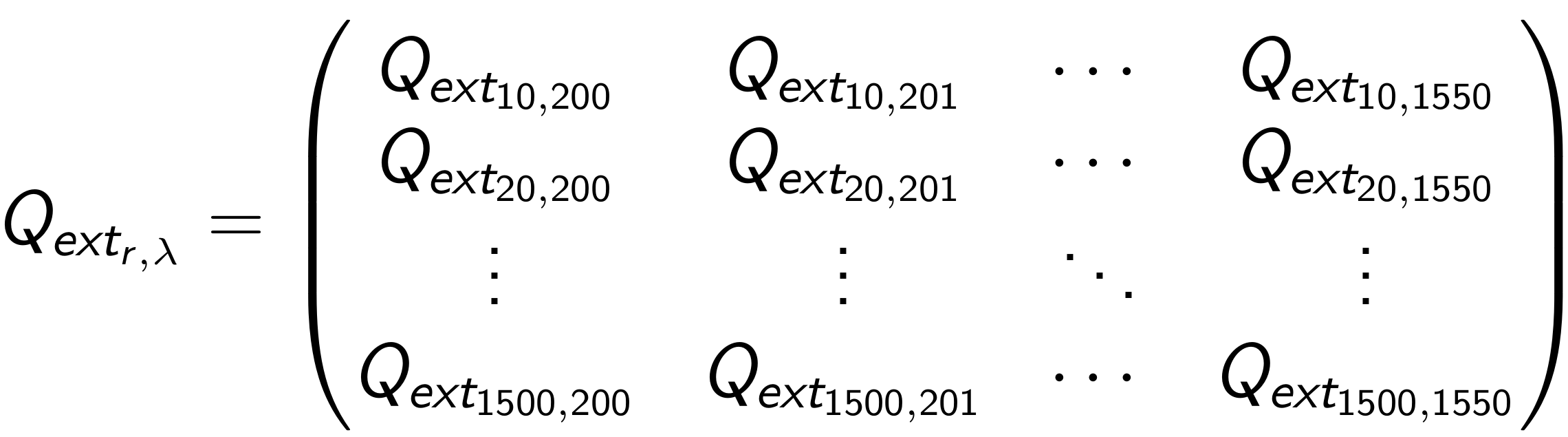 10/28/19
Mie Theory Conversion
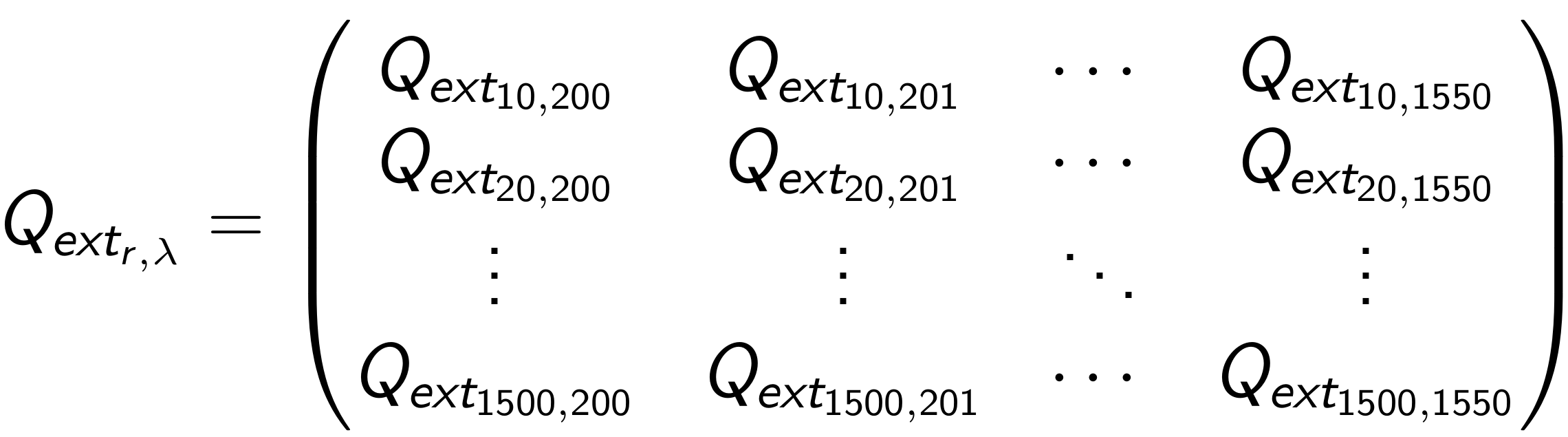 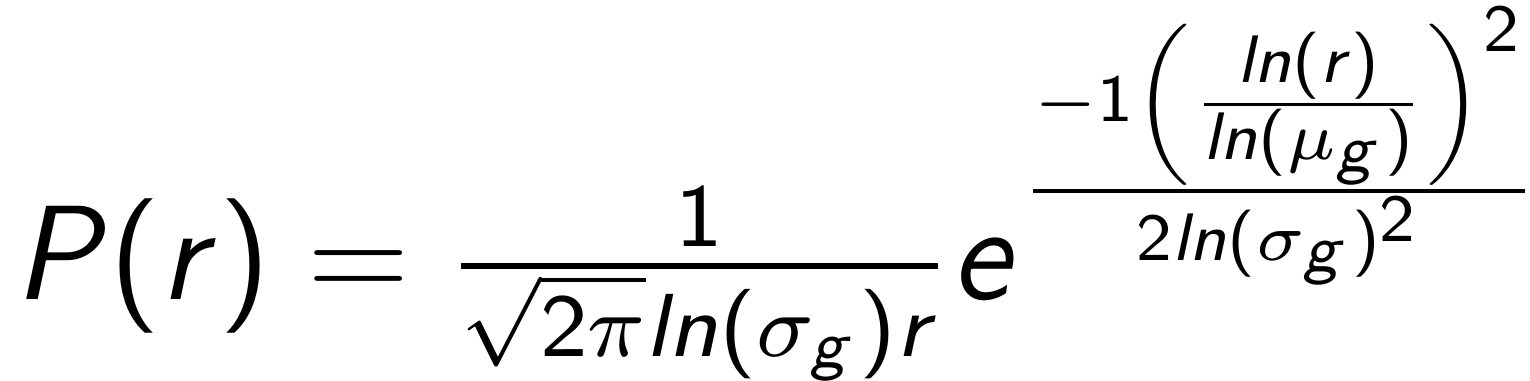 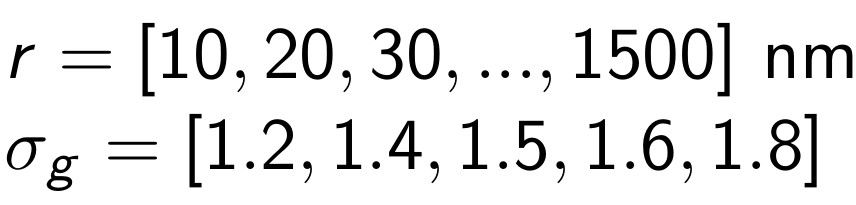 10/28/19
Mie Theory Conversion
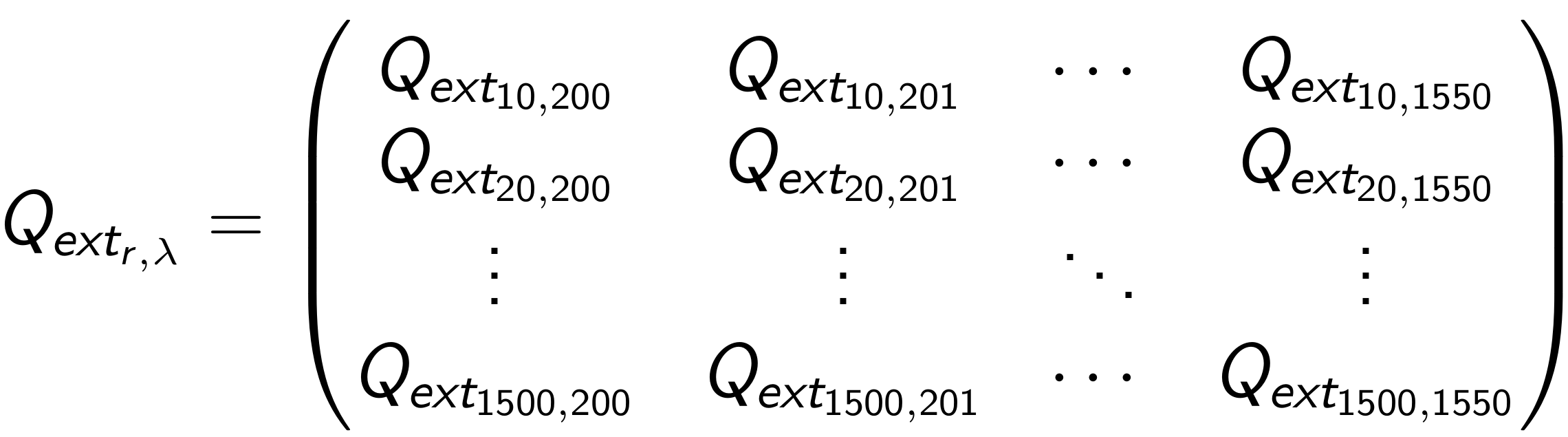 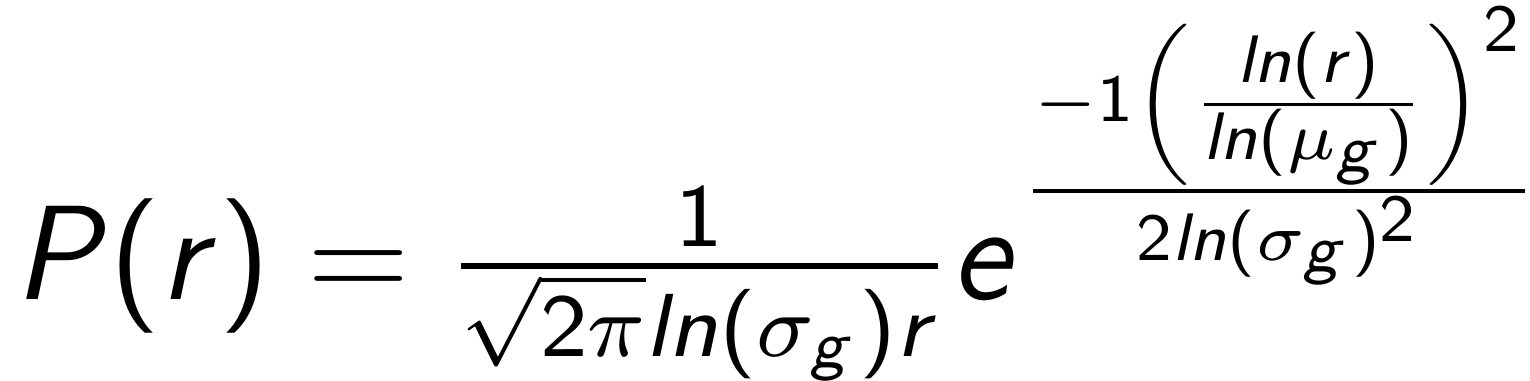 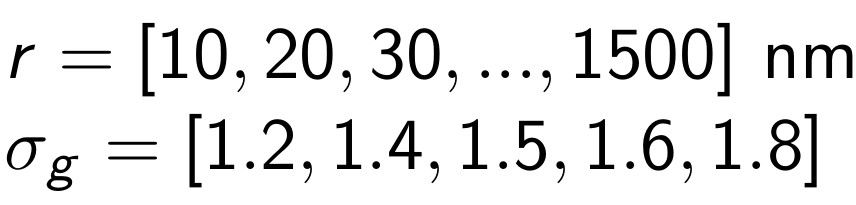 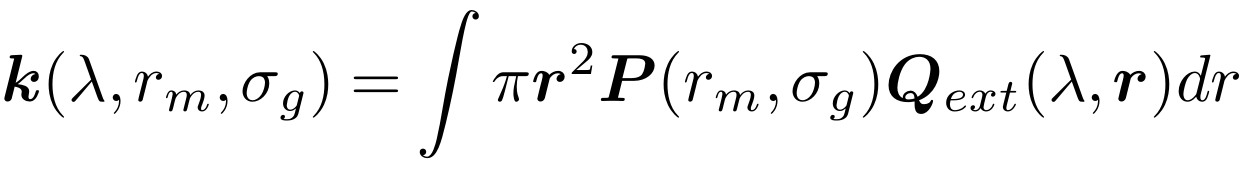 Tables of backscatter/extinction coefficients based on wavelength, mode radius, and distribution width
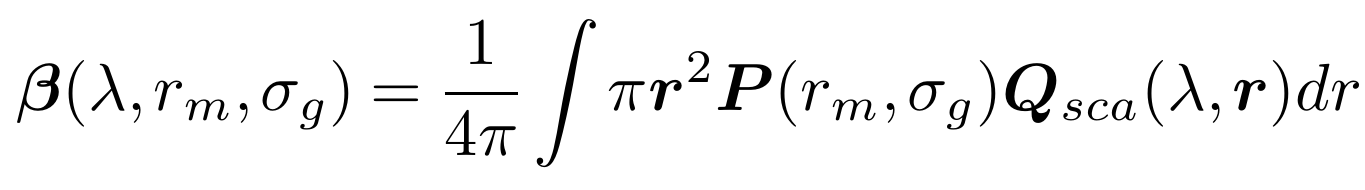 10/28/19
Nexus of Reality and Theory
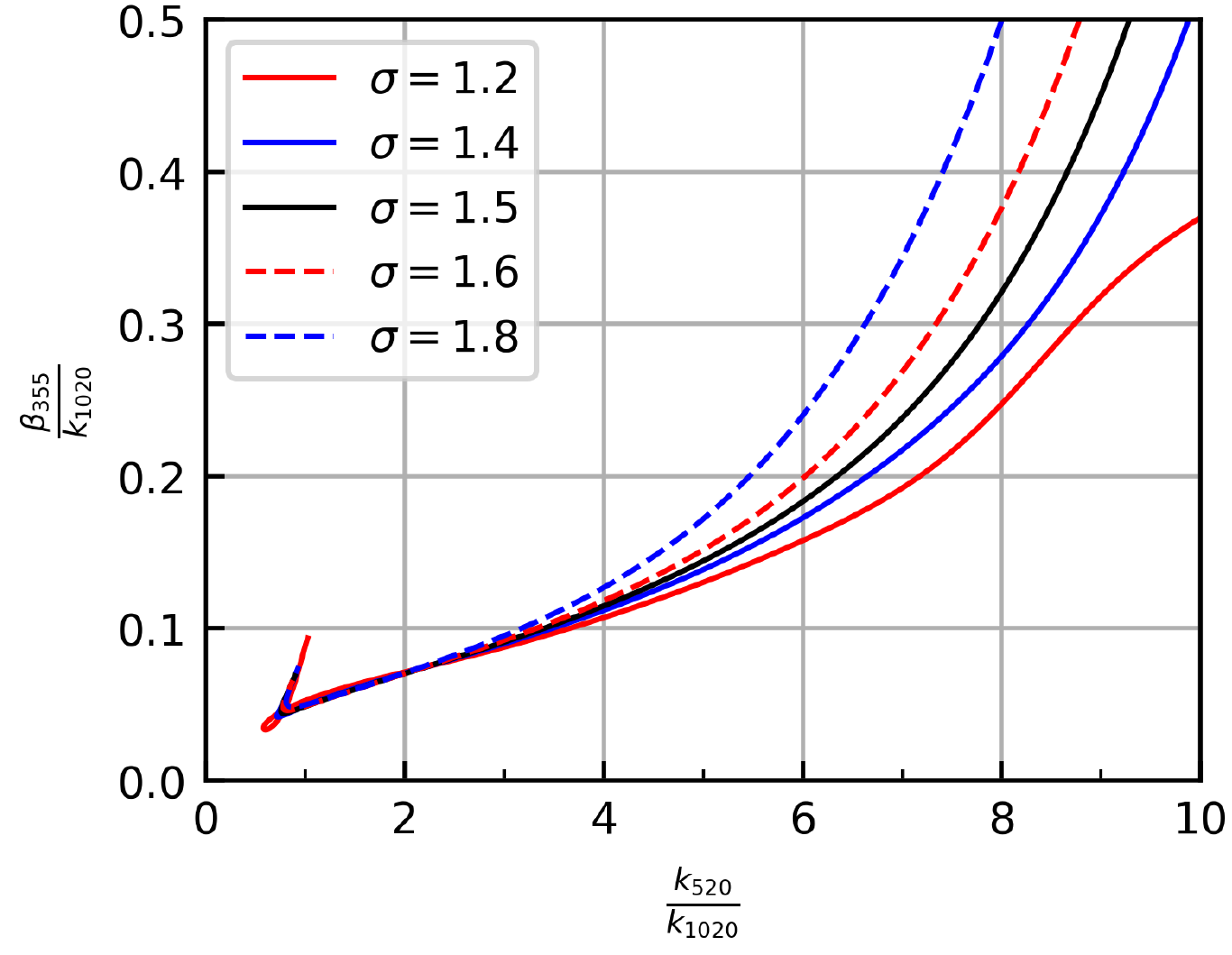 10/28/19
Nexus of Reality and Theory
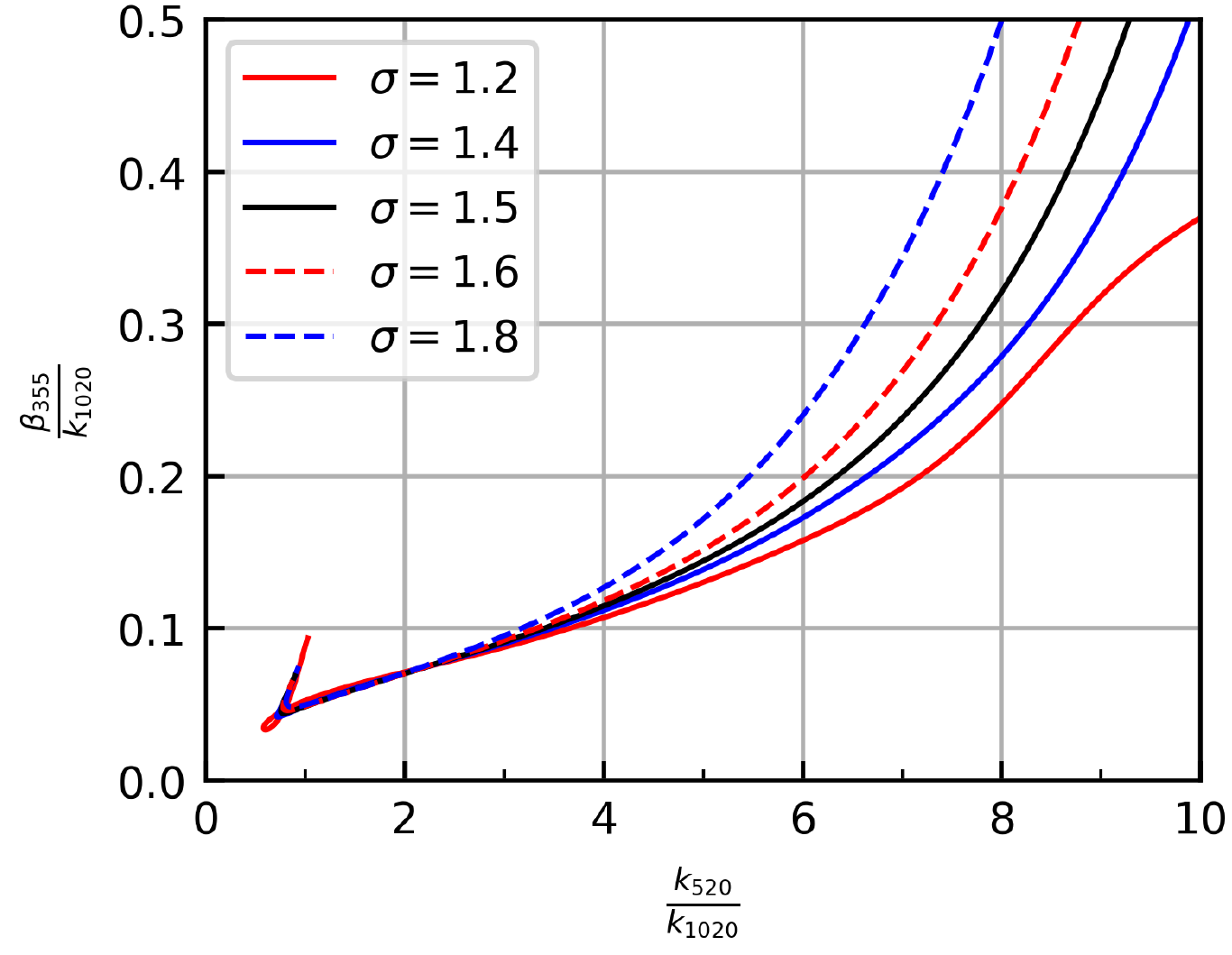 use 355 nm to match lidar
10/28/19
Nexus of Reality and Theory
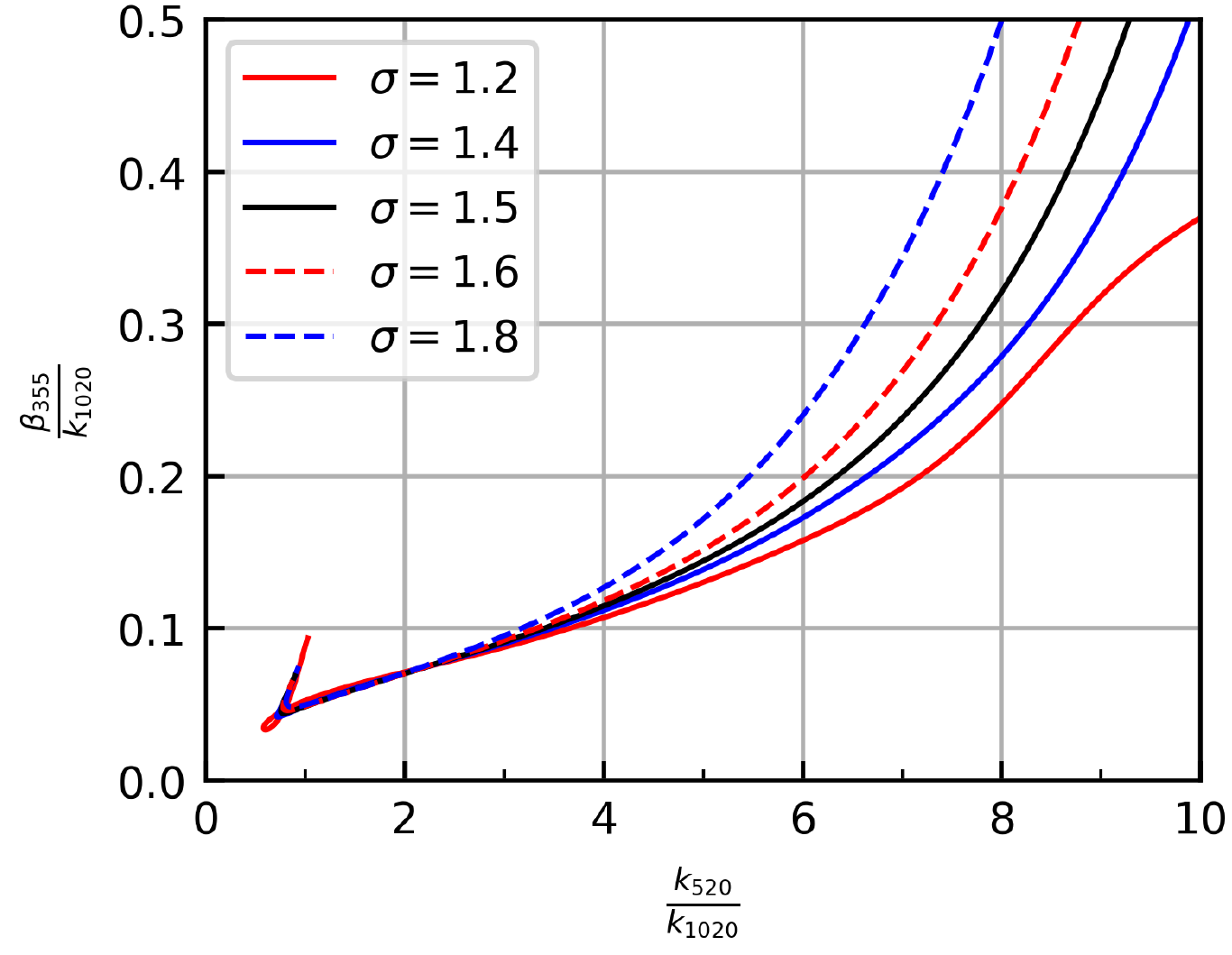 Target
Wavelength should not matter
10/28/19
Evaluation of Method’s Robustness
Calculate backscatter using three wavelength combinations
?
=
?
=
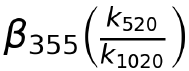 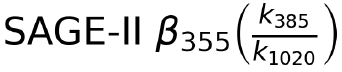 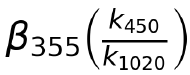 10/28/19
Evaluation of Method’s Robustness
Calculate backscatter using three wavelength combinations
?
=
?
=
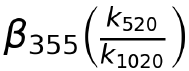 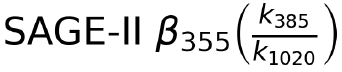 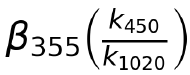 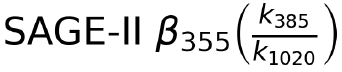 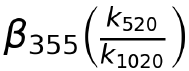 vs
520 acts as reference
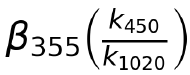 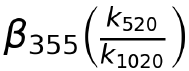 vs
10/28/19
Evaluation of Method’s RobustnessSAGE-II
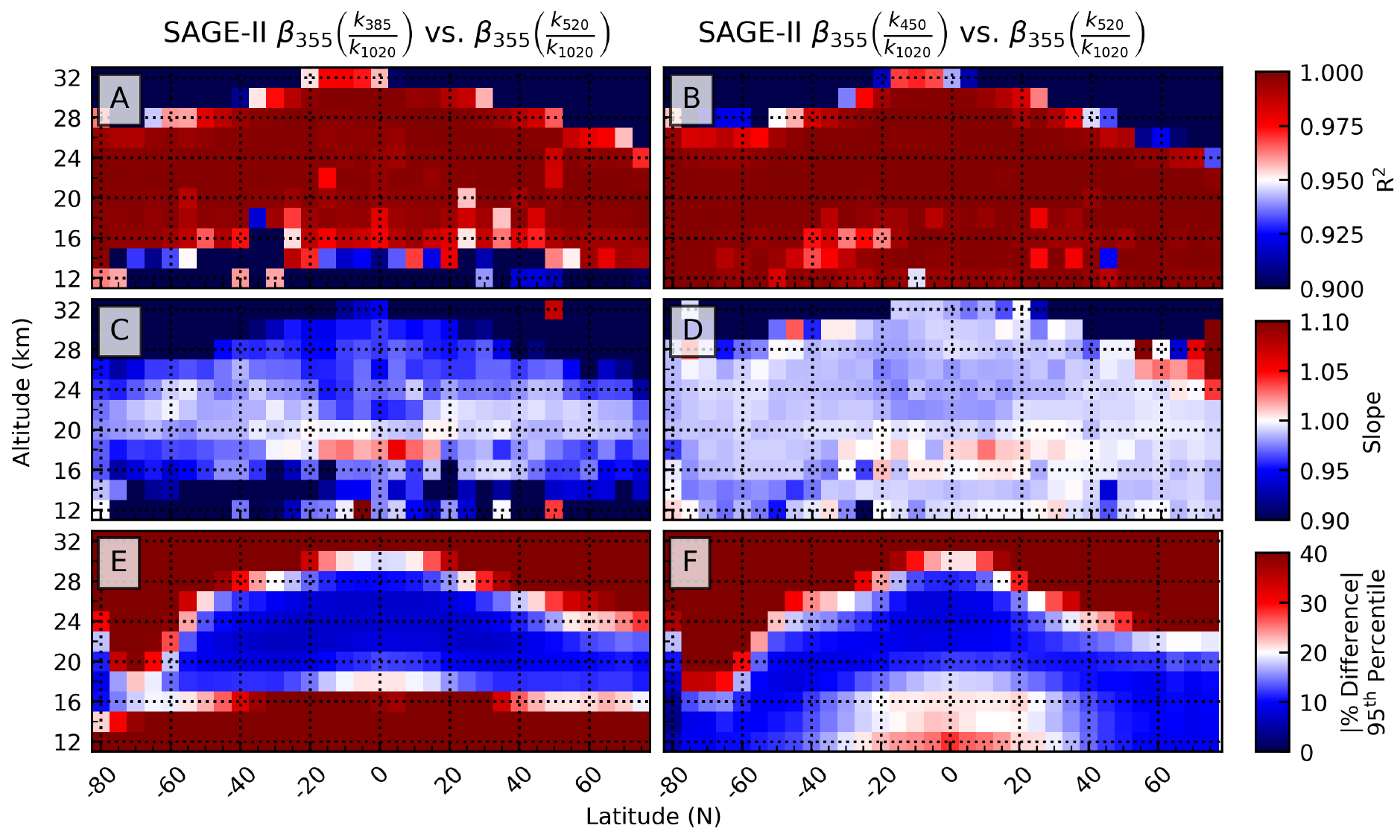 Coefficient of correlation
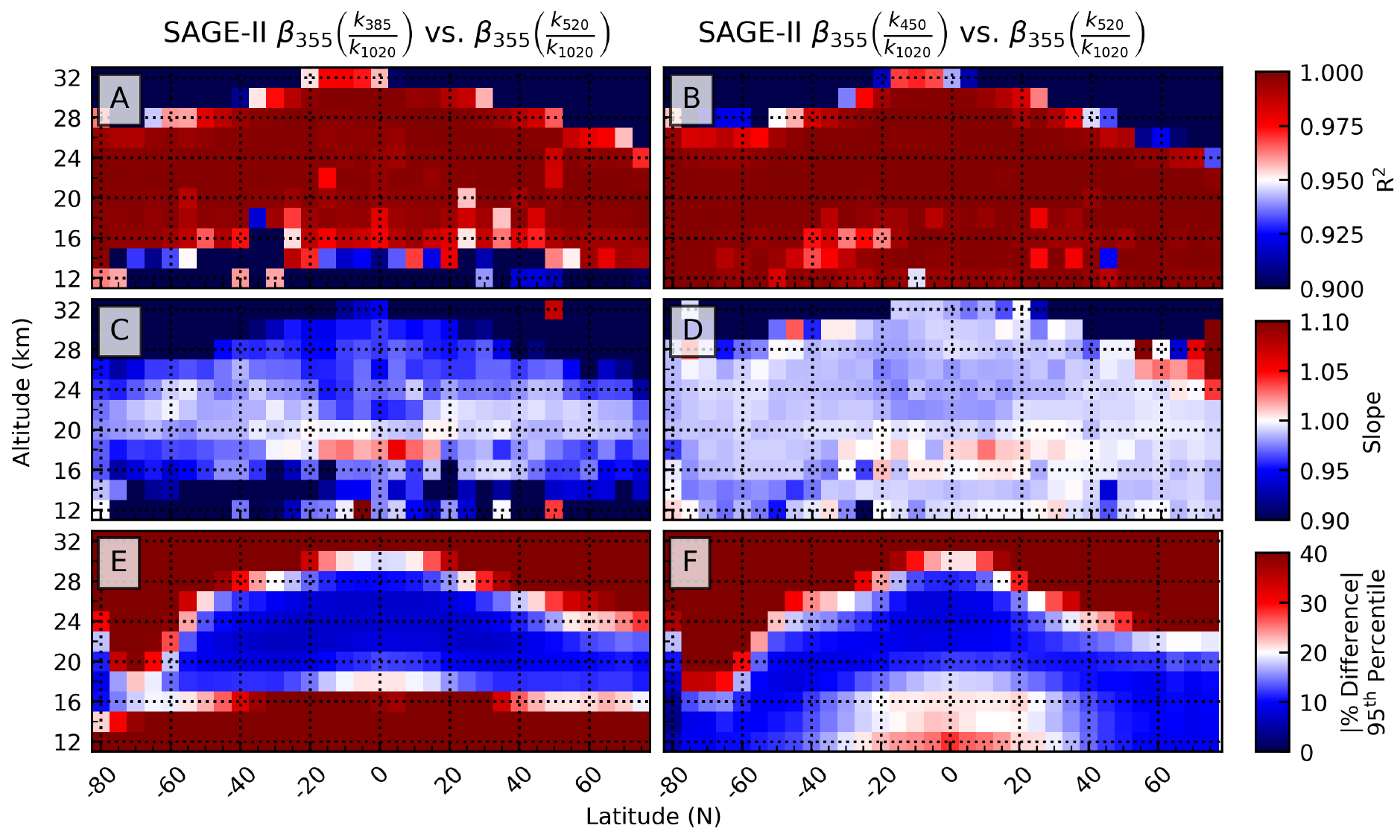 10/28/19
Evaluation of Method’s RobustnessSAGE-II
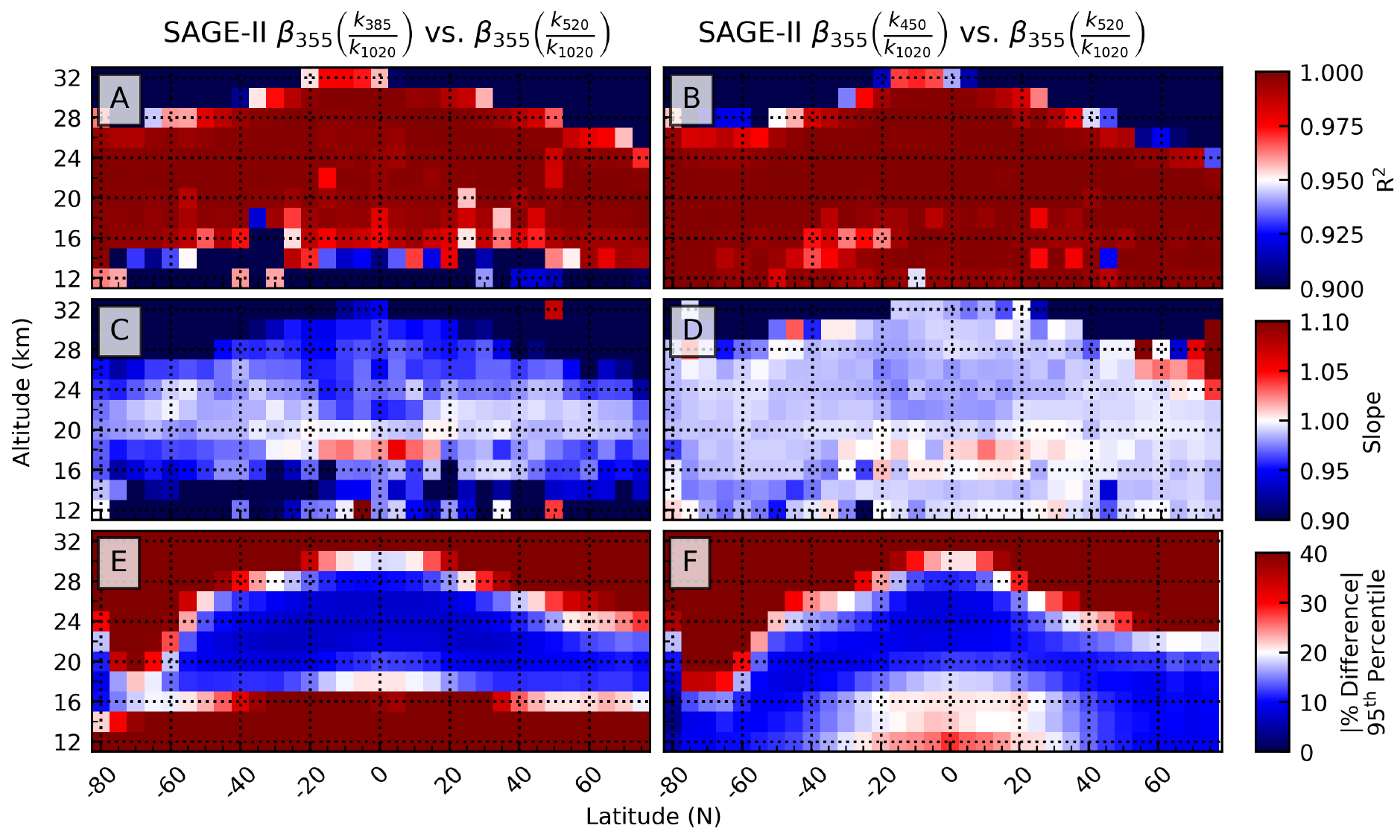 Coefficient of correlation
Slope
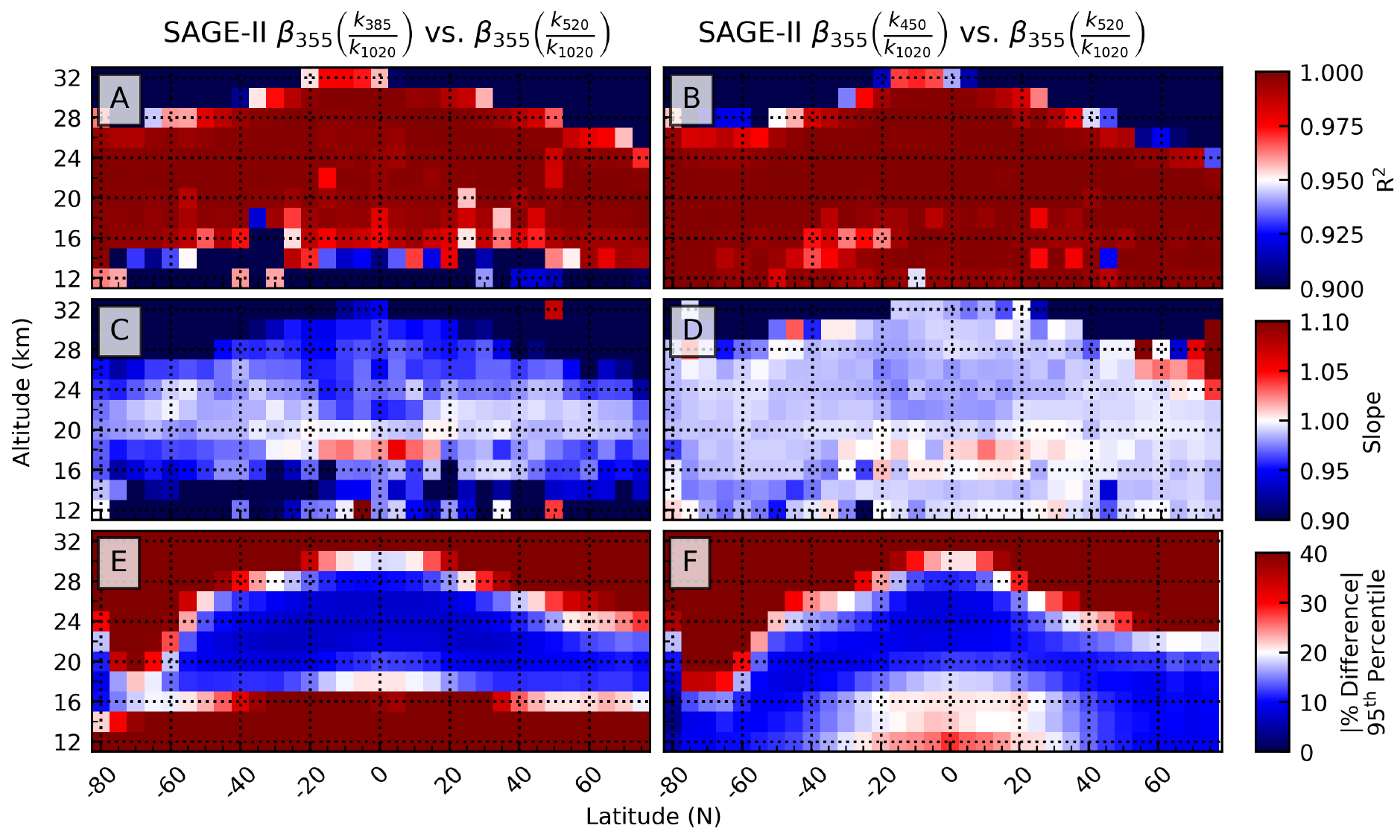 10/28/19
Evaluation of Method’s RobustnessSAGE-II
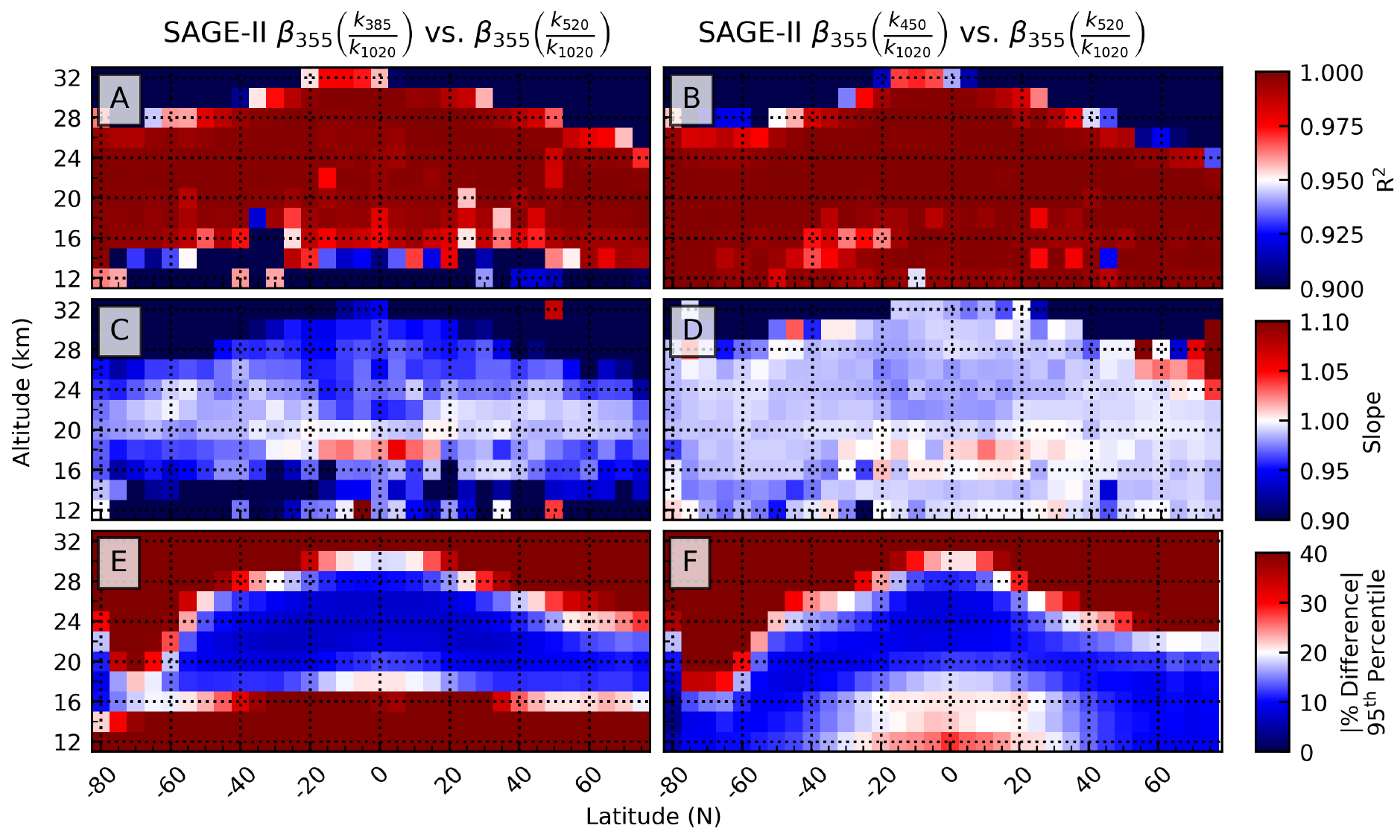 Coefficient of correlation
Slope
Percent Difference
10/28/19
Evaluation of Method’s RobustnessSAGE-III
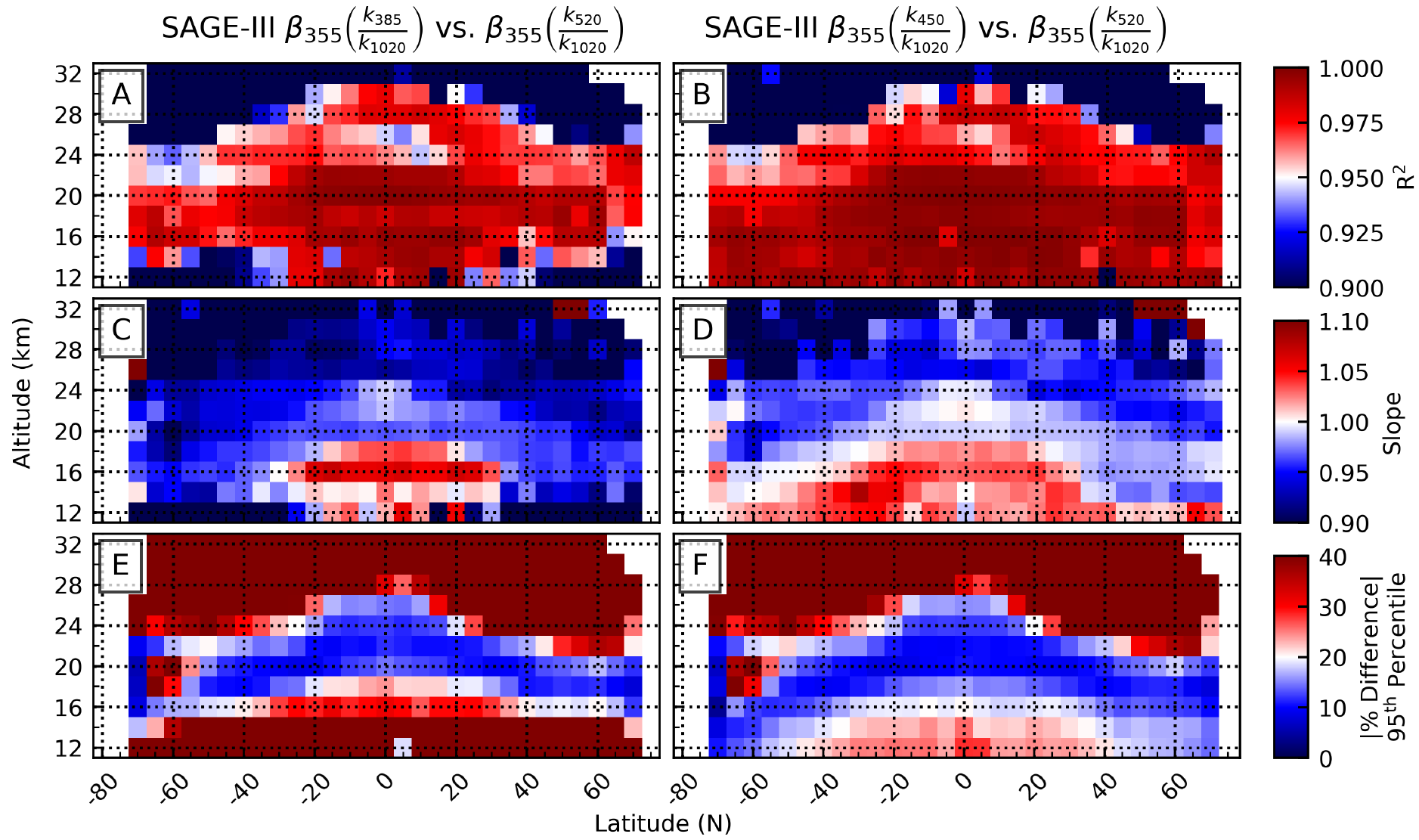 Coefficient of correlation
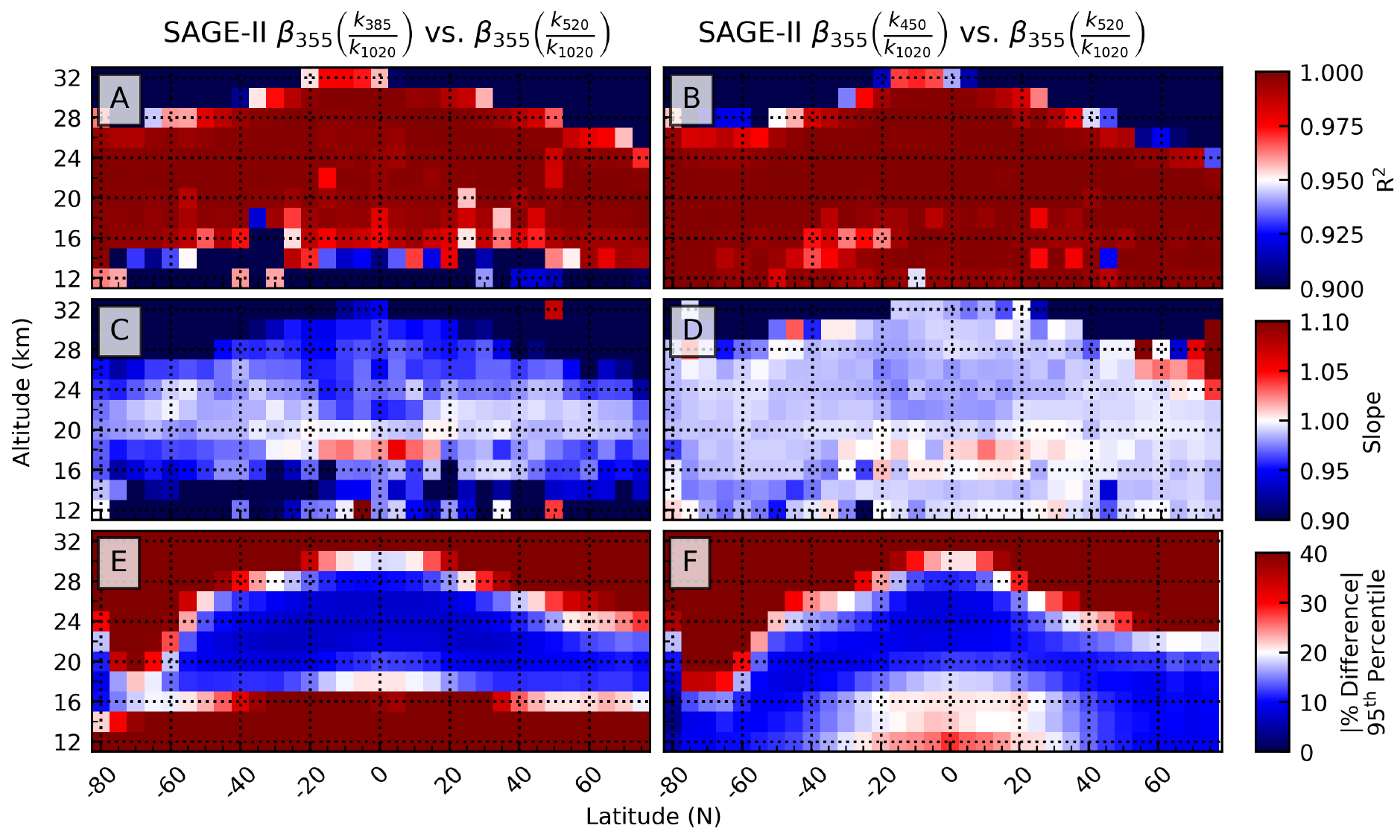 10/28/19
Evaluation of Method’s RobustnessSAGE-III
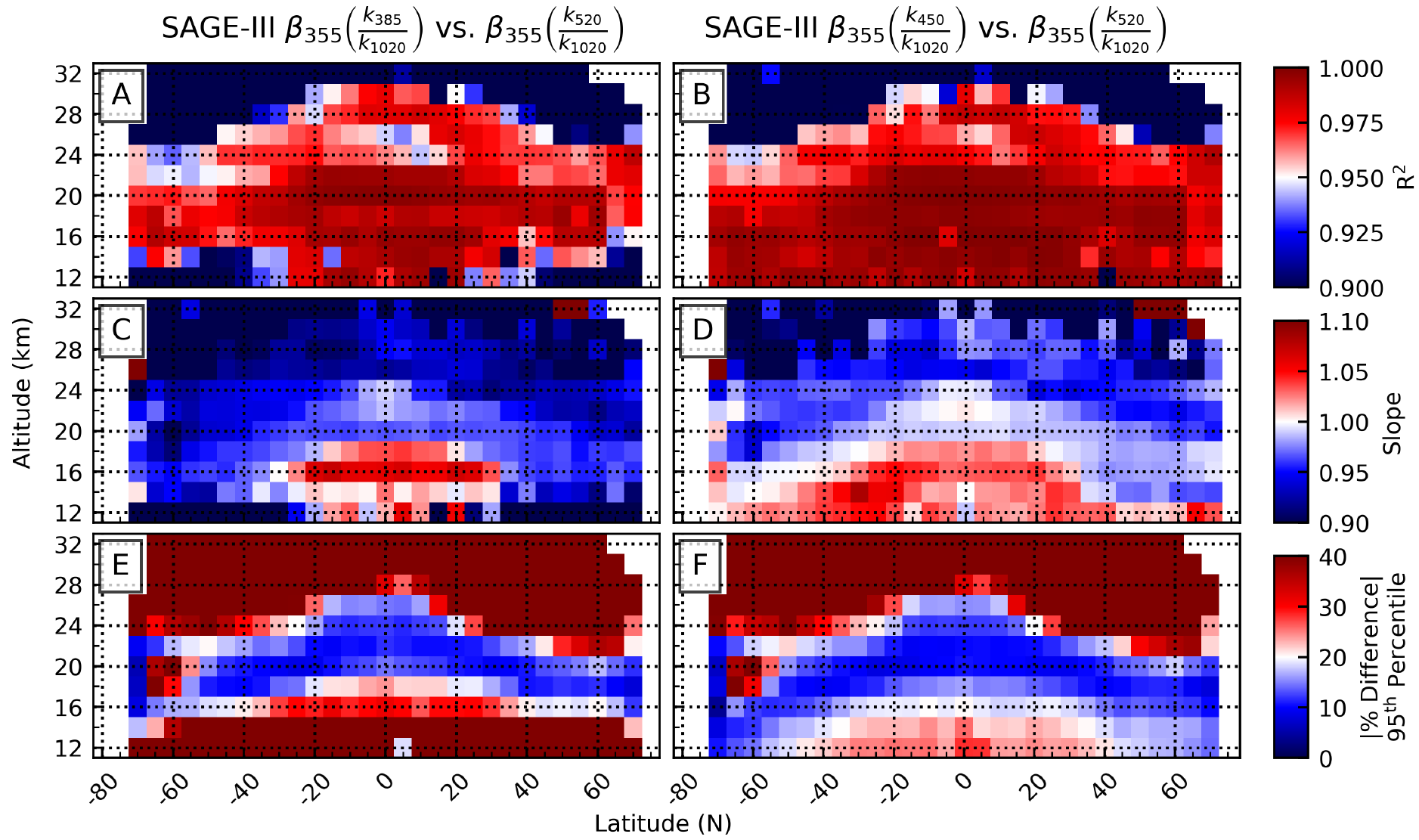 Coefficient of correlation
Slope
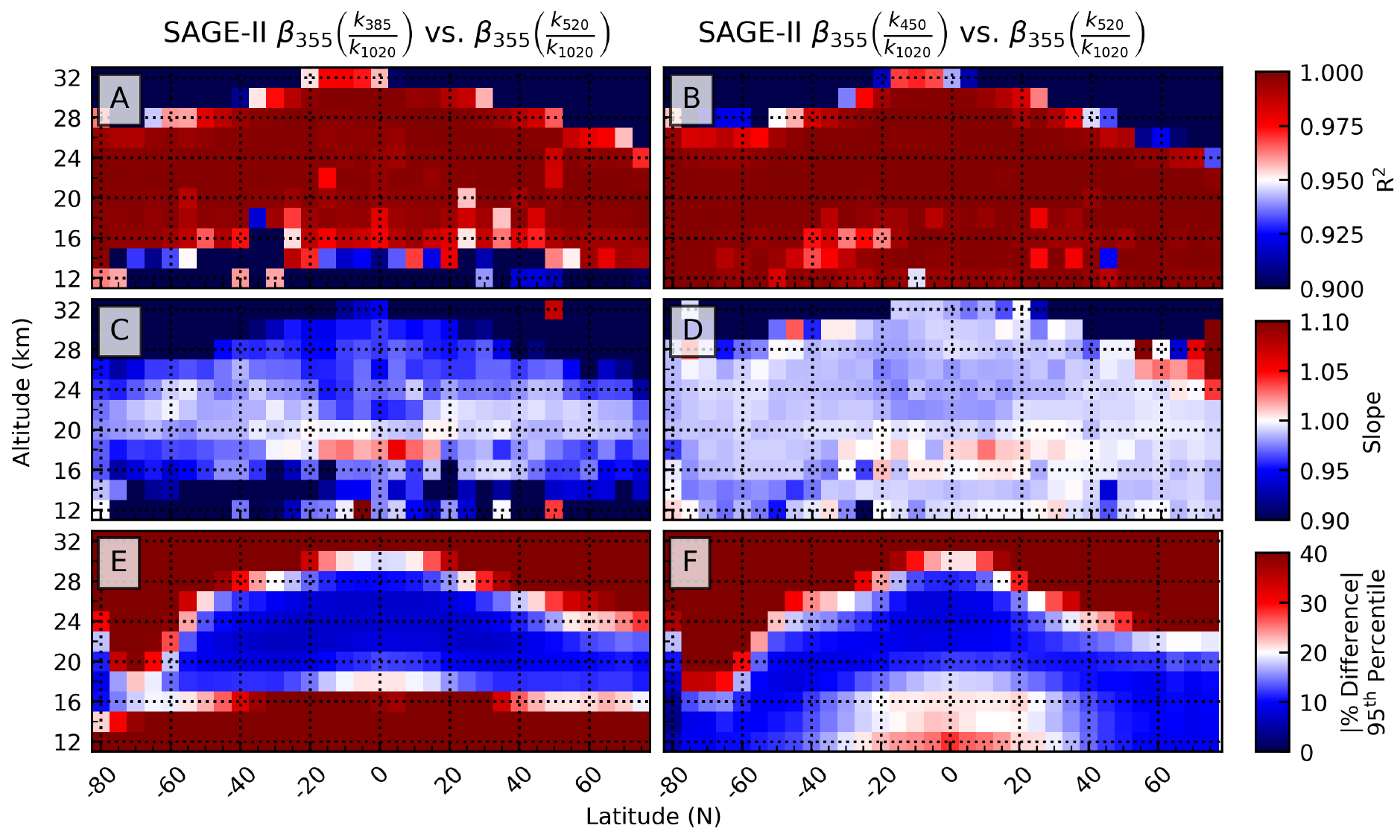 10/28/19
Evaluation of Method’s RobustnessSAGE-III
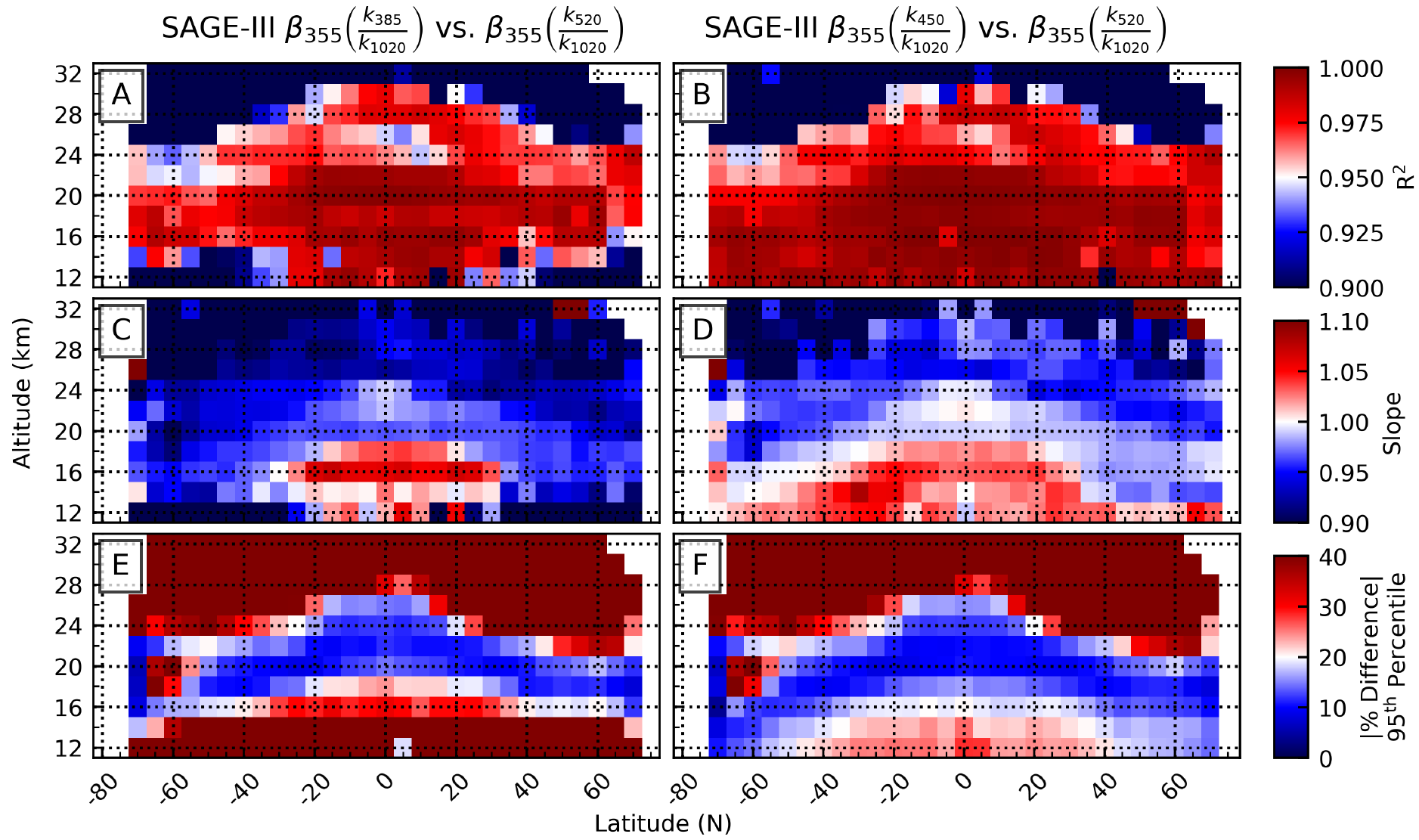 Coefficient of correlation
Slope
Percent Difference
10/28/19
Evaluation of Method’s RobustnessOverall Impression
– method is robust

– SAGE-II slightly different (better?) than SAGE-III
	– SAGE-II had Pinatubo
	– removing Pinatubo makes SAGE-II similar to SAGE-III

– consistent between 16–30 km

– how about some statistics?
10/28/19
Evaluation of Method’s RobustnessSummary Statistics
Compared to backscatter using 520/1020 ratio
X
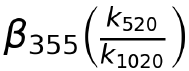 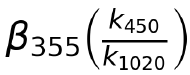 vs.
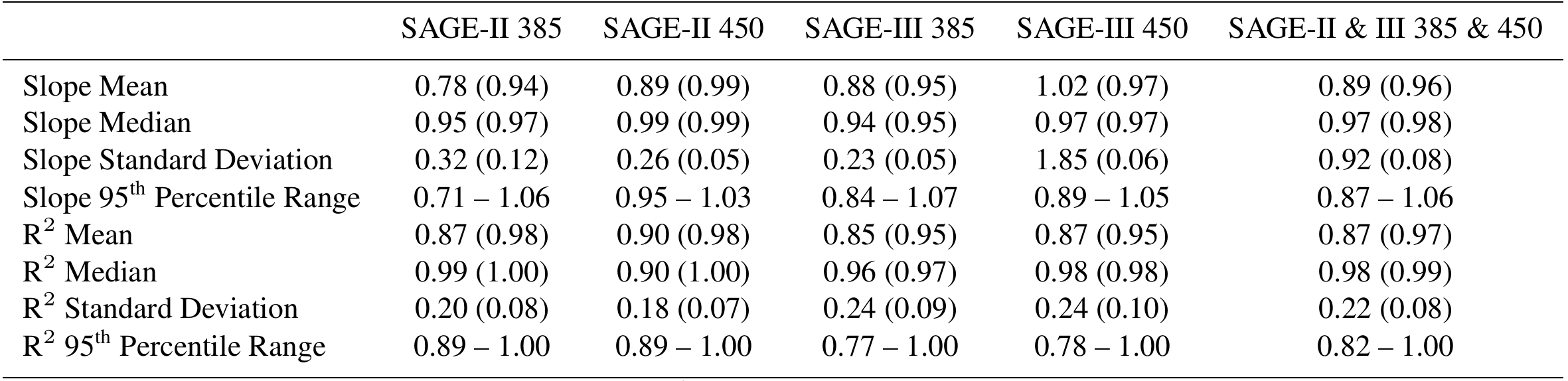 All data
Altitude filtered
10/28/19
Evaluation of Method’s RobustnessSummary Statistics
Compared to backscatter using 520/1020 ratio
X
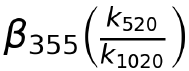 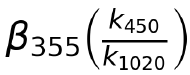 vs.
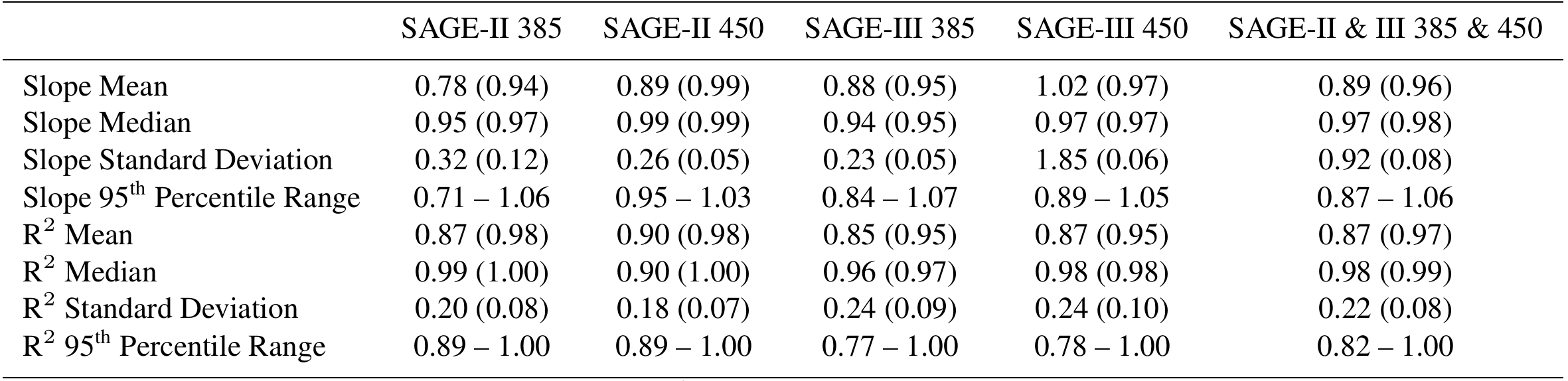 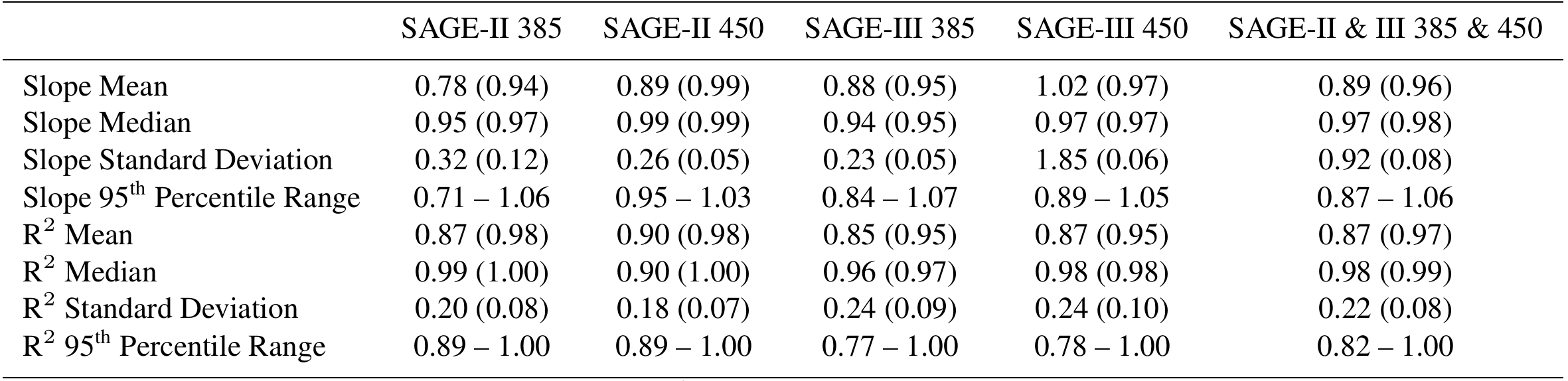 All data
Altitude filtered
10/28/19
Stepping further into reality...
Method compared well with itself, how does it compare to another data set (lidar)?


Remainder of analysis using:
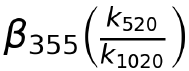 10/28/19
Comparison to Lidar
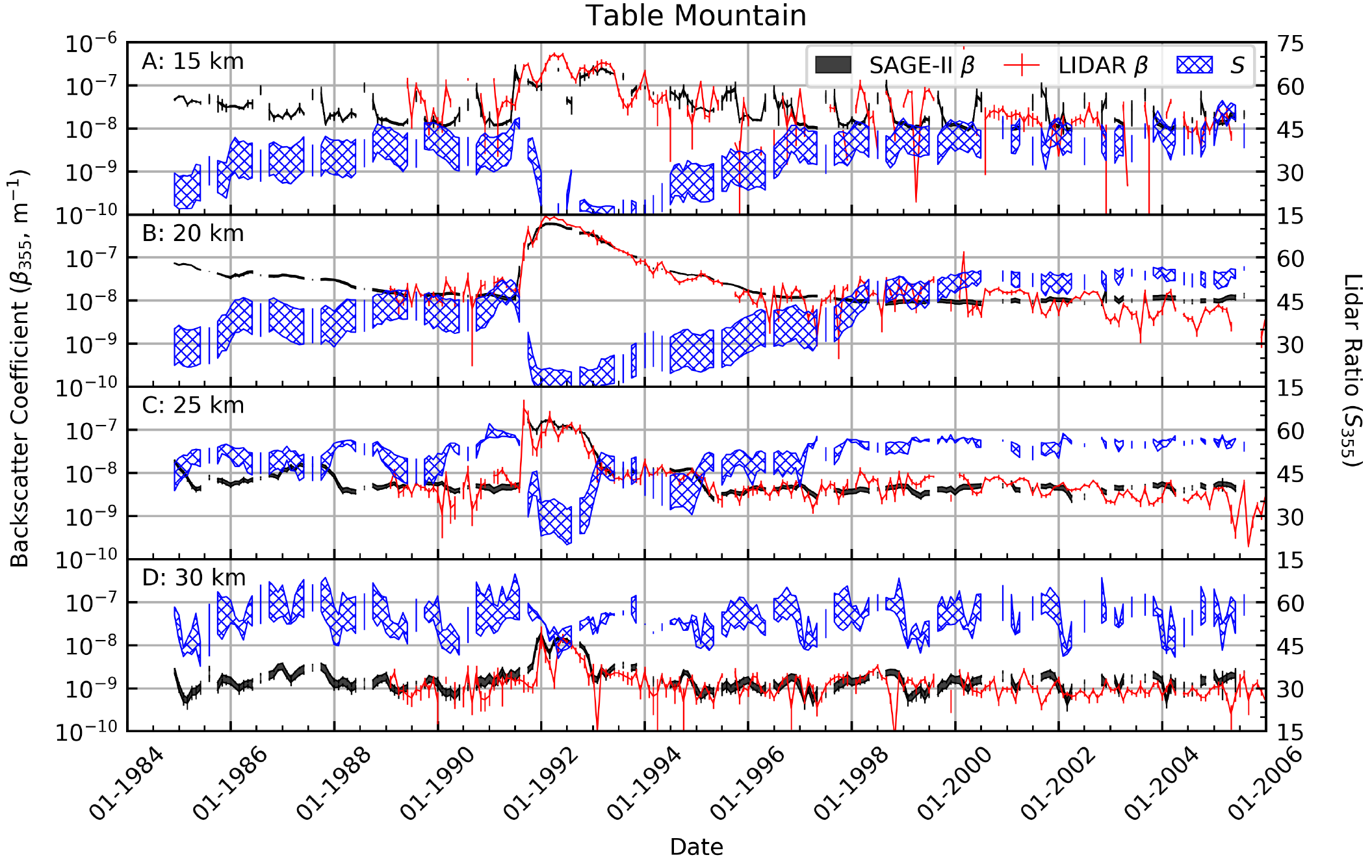 10/28/19
Comparison to Lidar
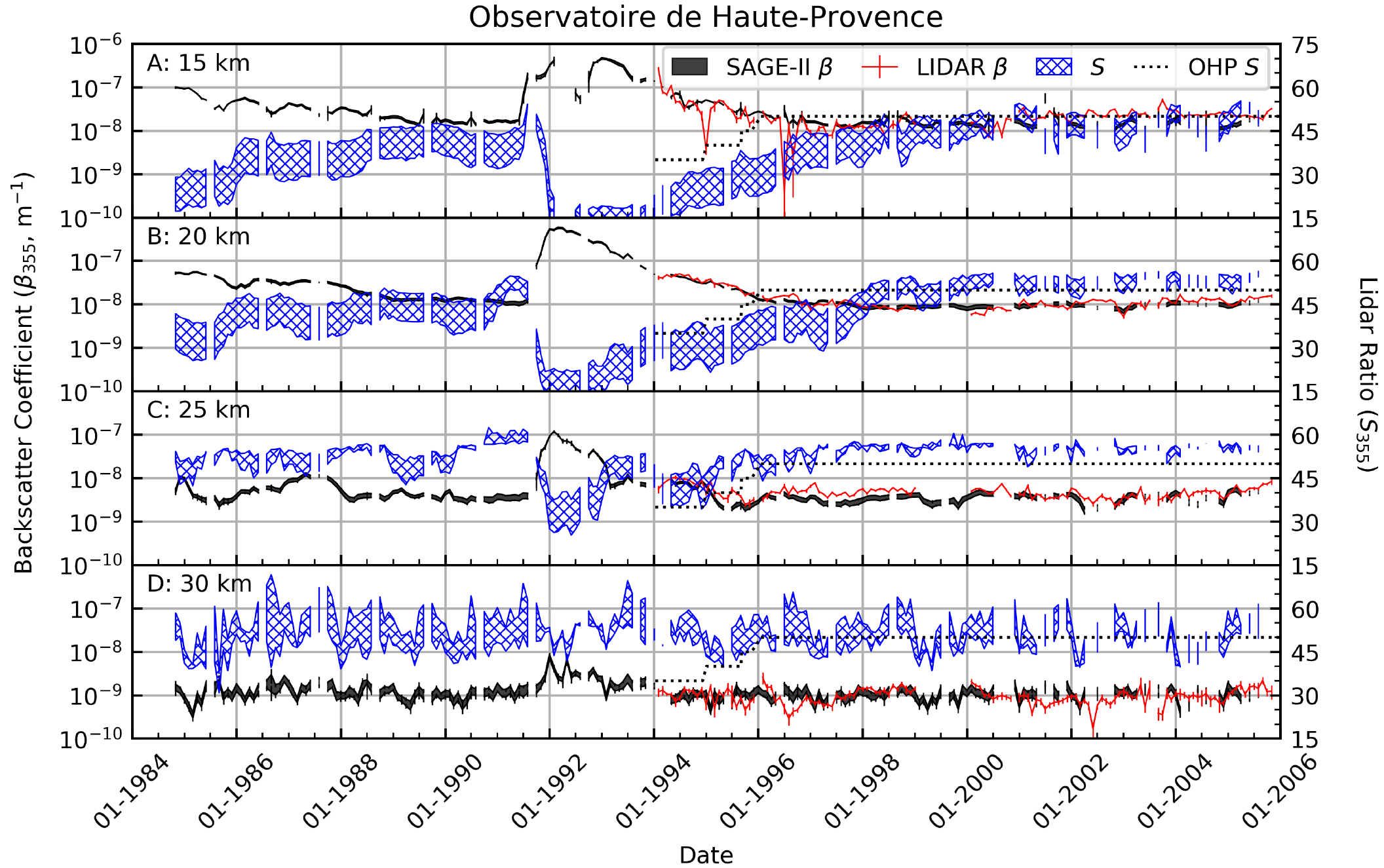 10/28/19
Comparison to LidarSummary Statistics
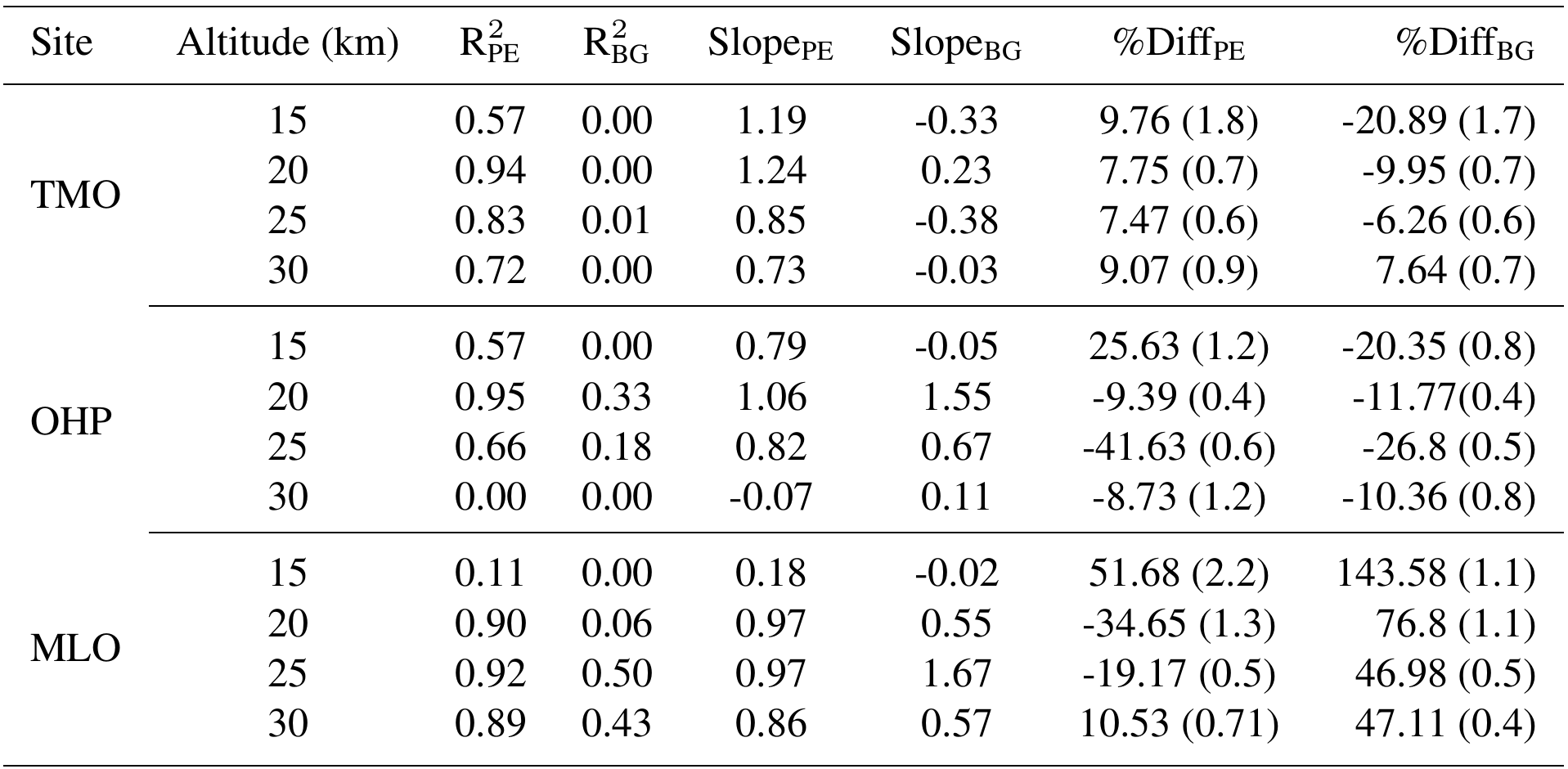 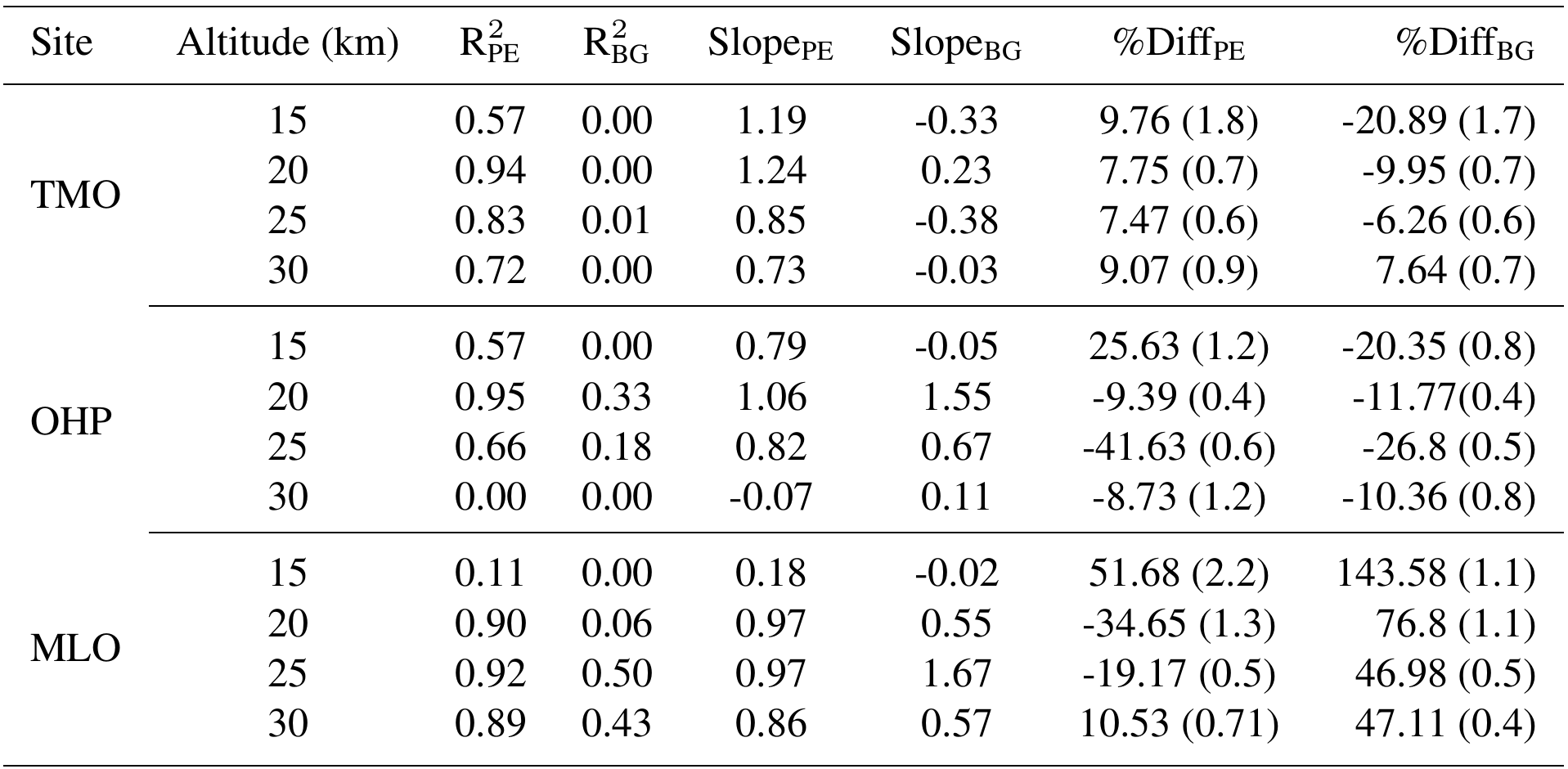 Pinatubo Eruption
Background
10/28/19
Comparison to LidarSummary Statistics
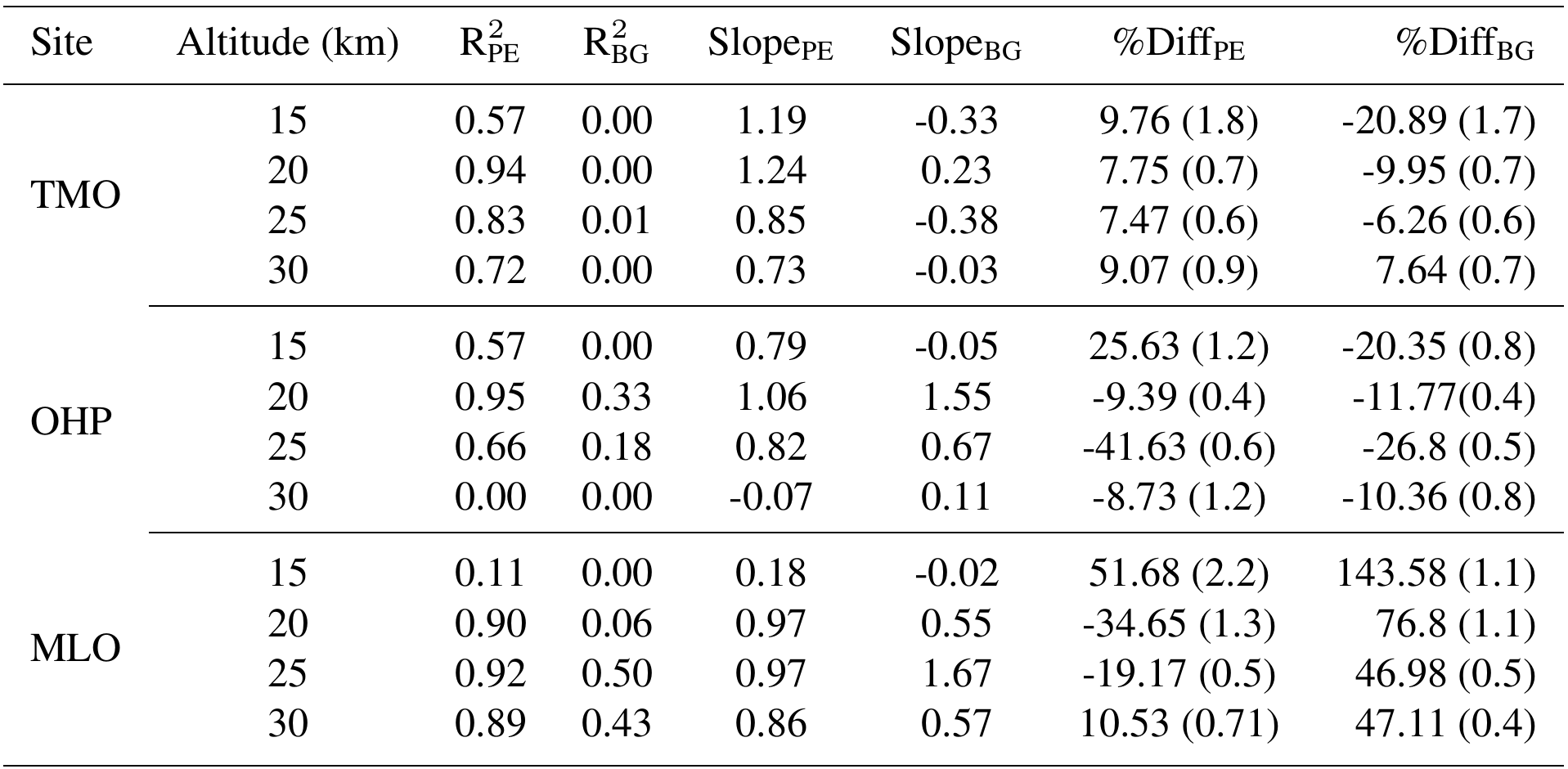 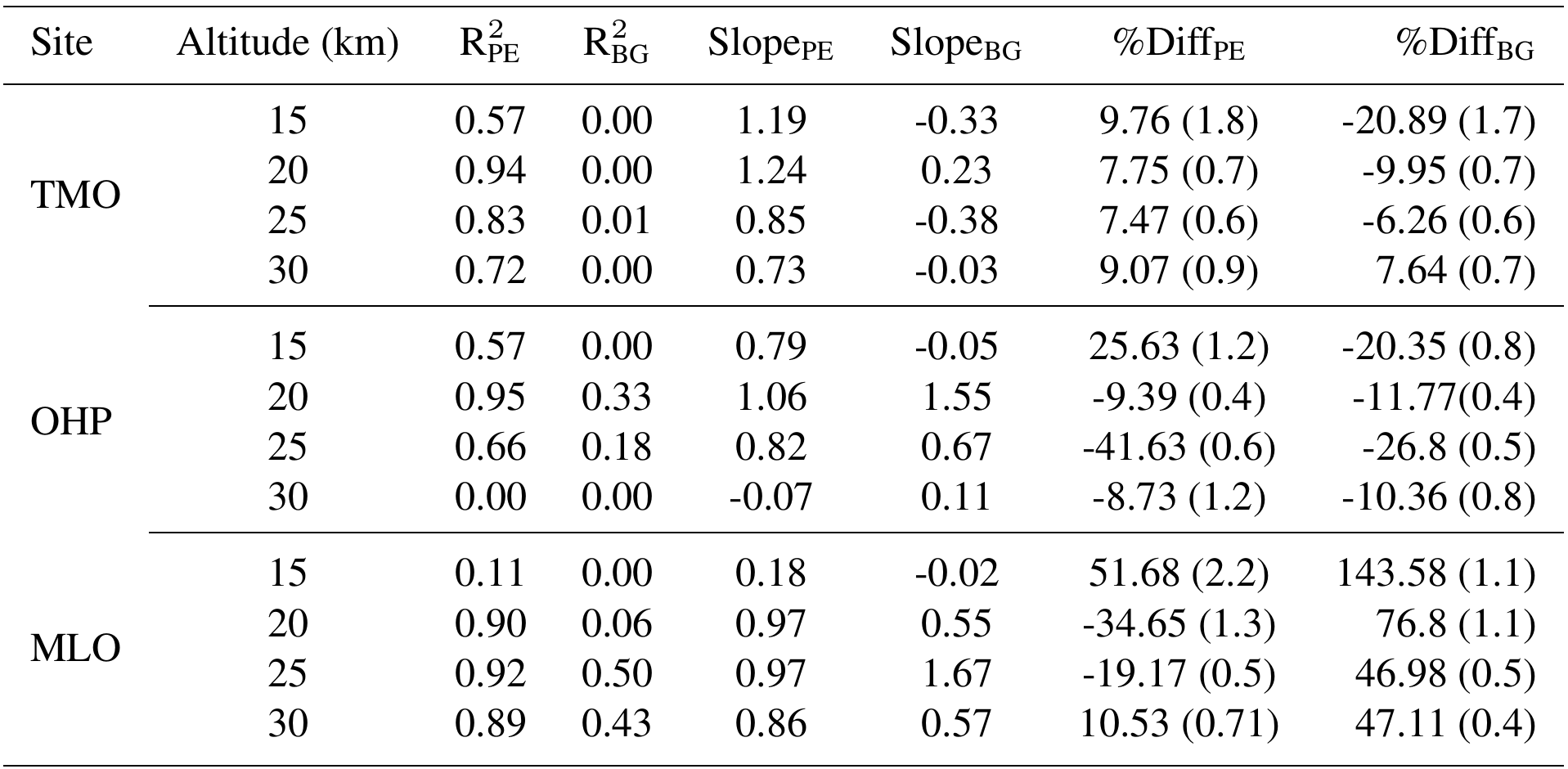 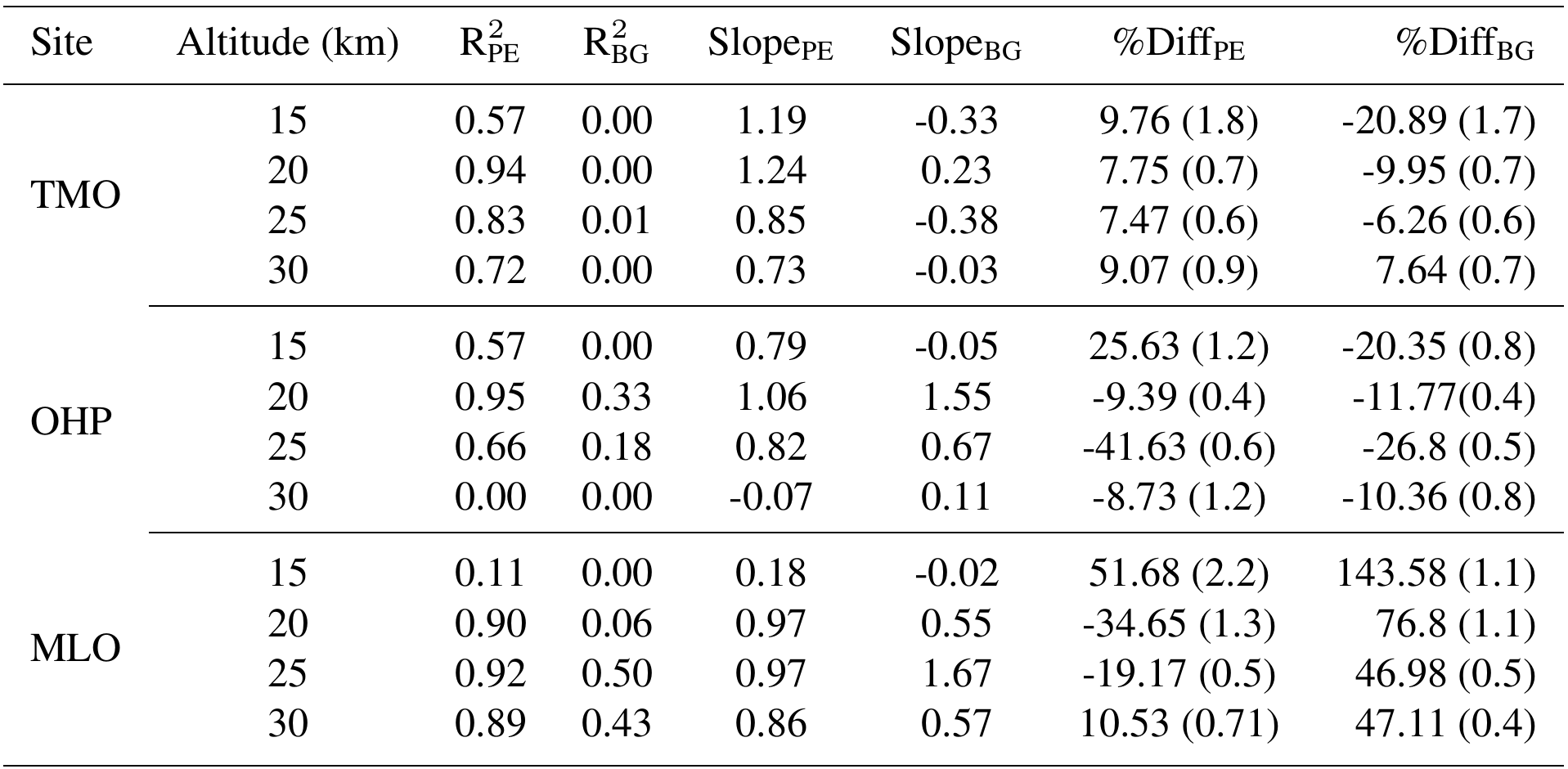 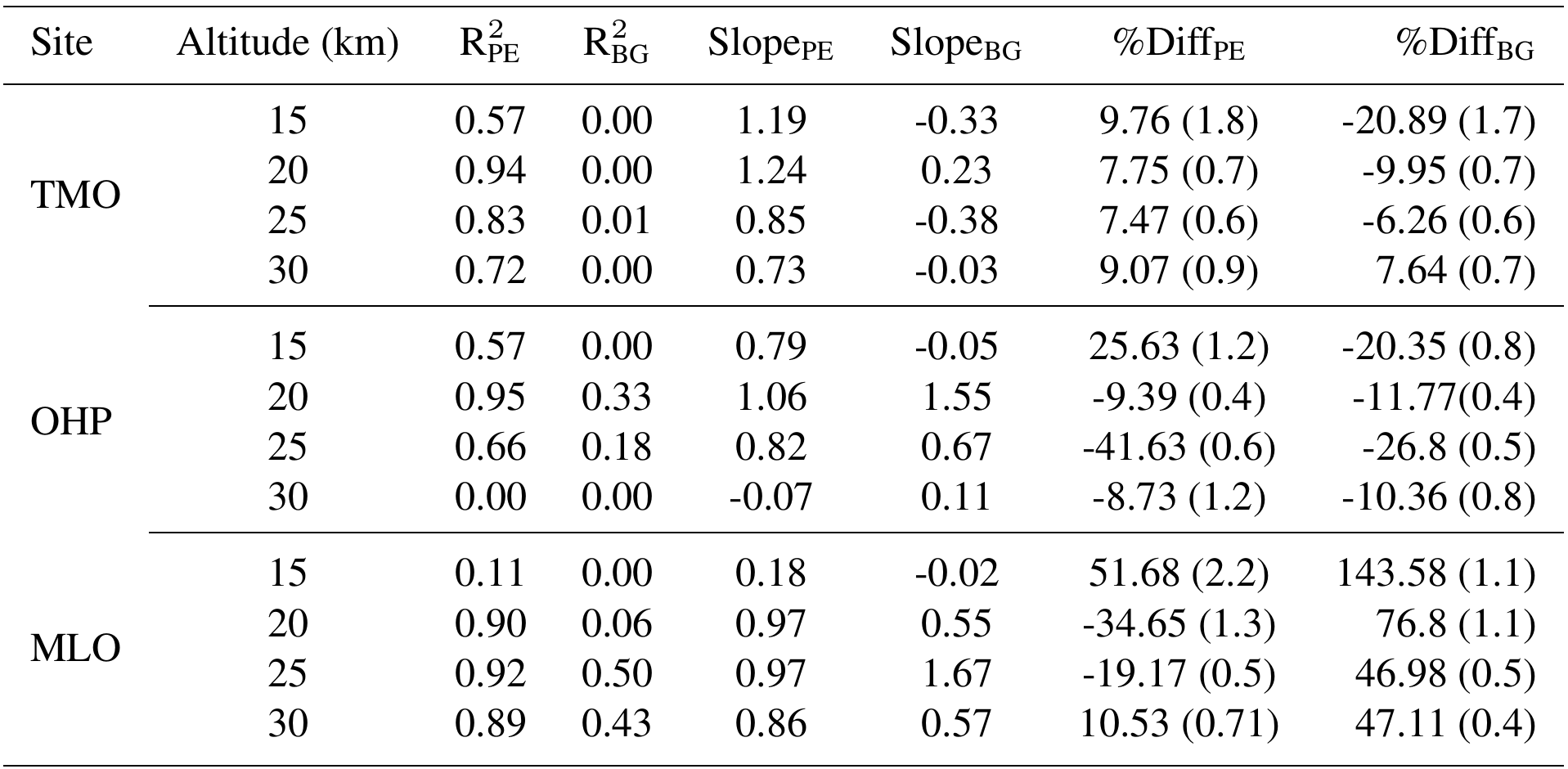 Pinatubo Eruption
Background
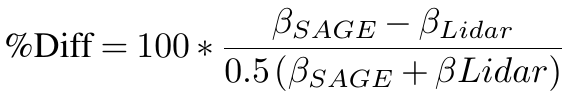 10/28/19
Recap
– New method of evaluating SAGE aerosol extinction products
	– based on Mie theory
	– robust (wavelength independent)
	– reproduced ground lidar time series
	– showed high correlation/low percent difference with ground lidar
10/28/19
Questions
10/28/19